​Hands, Face, Space
Objectives: ​

To find out what we know about COVID-19. ​

To know the measures  we need to take to limit the spread of the virus. ​

To think of ways we can we encourage others around us to follow the rules
Video Introduction
Meet COVID-19 Warriors!





Watch COVID-19 Warriors Video Introduction
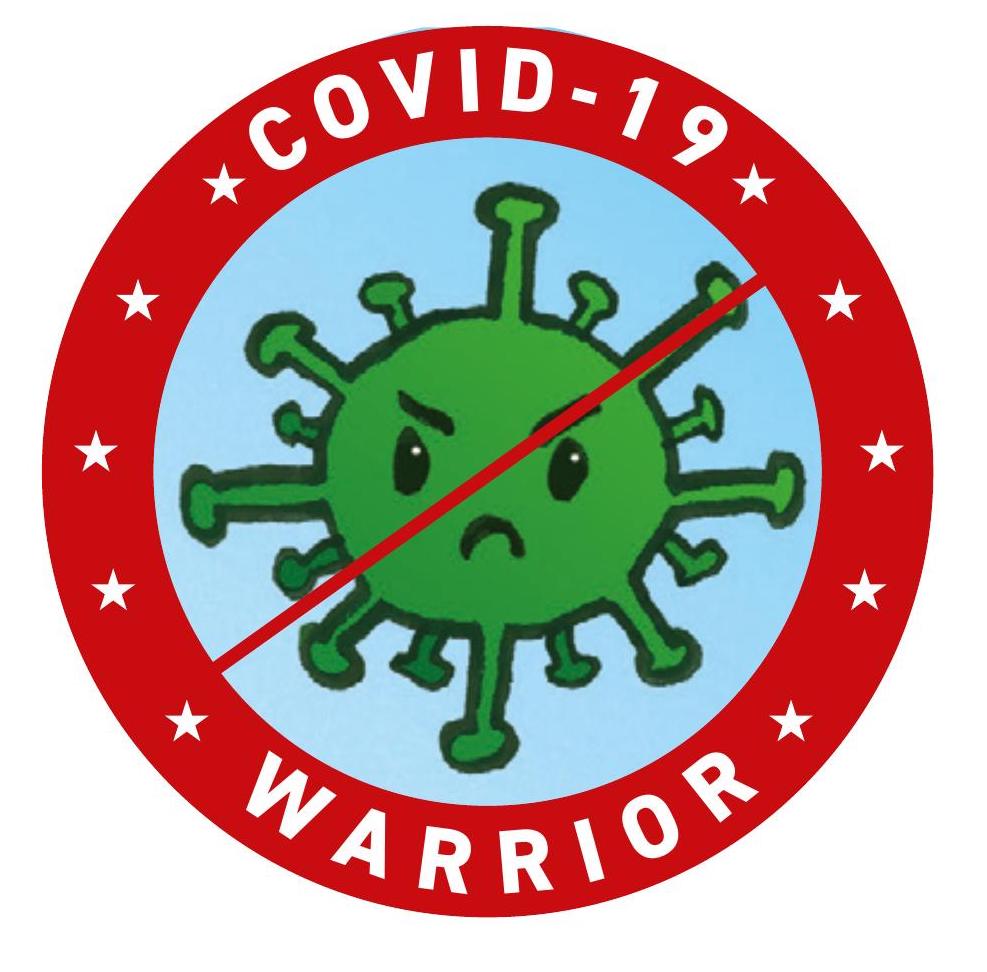 Main Activity
Make up a simple rhyme or rap to help everyone remember the 
Hands, Face, Space rule.
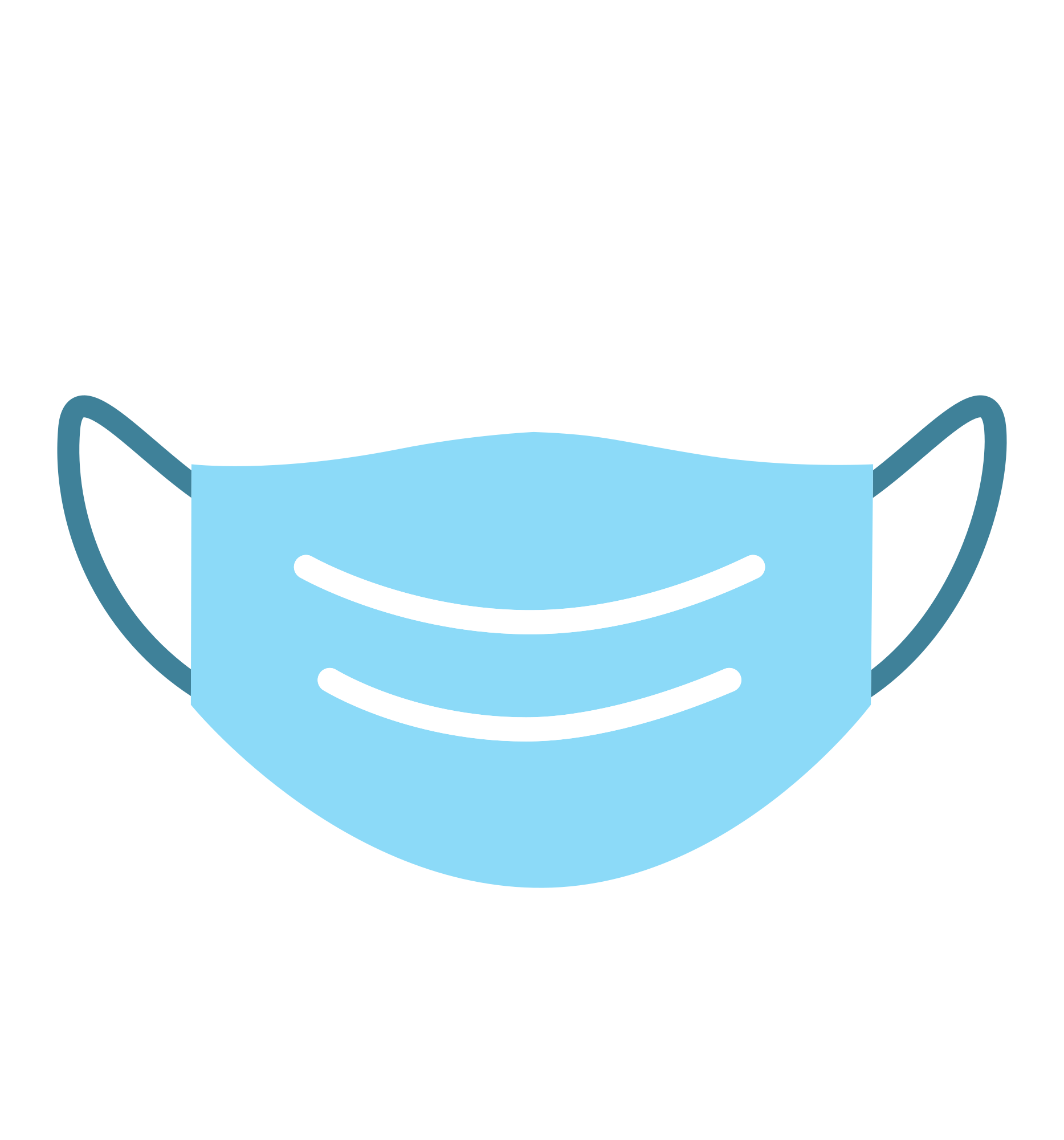 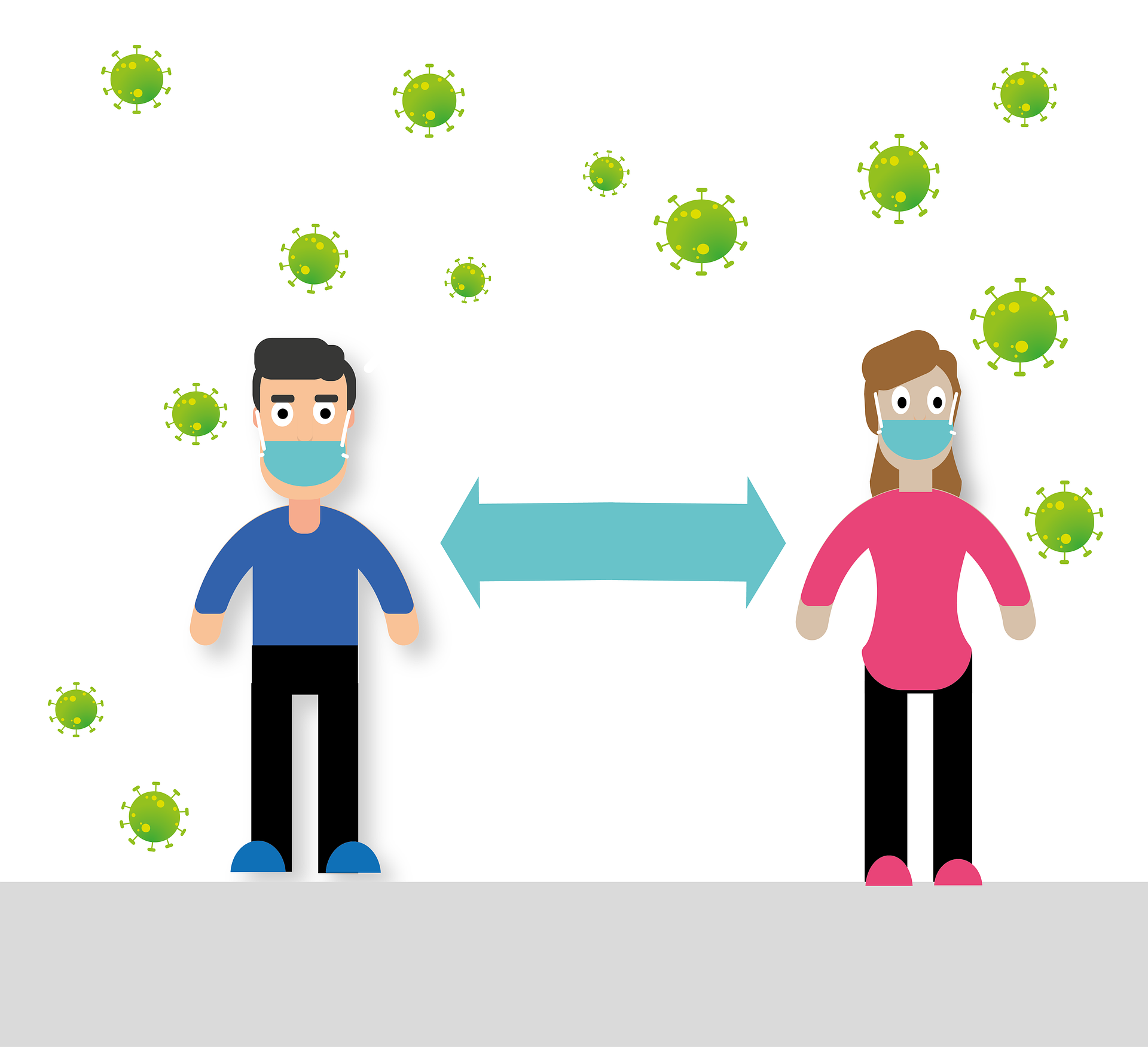 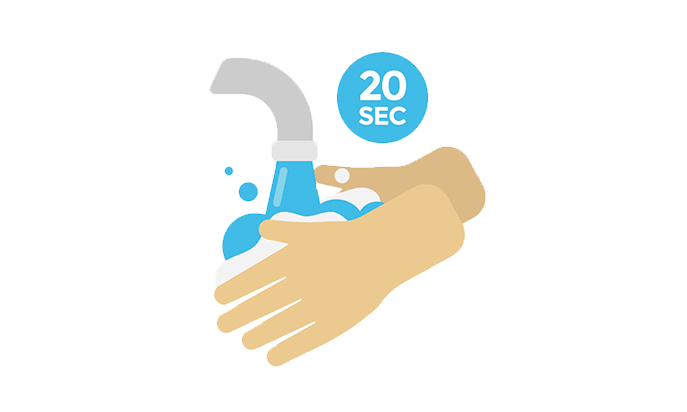 Can you make a poster for your rhyme?
Think of ways you can encourage others to follow the rules.
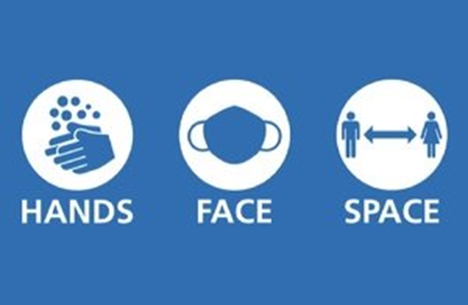 What have we learnt?Can you remember each Warrior’s tool and how it helps to defeat COVID-19?
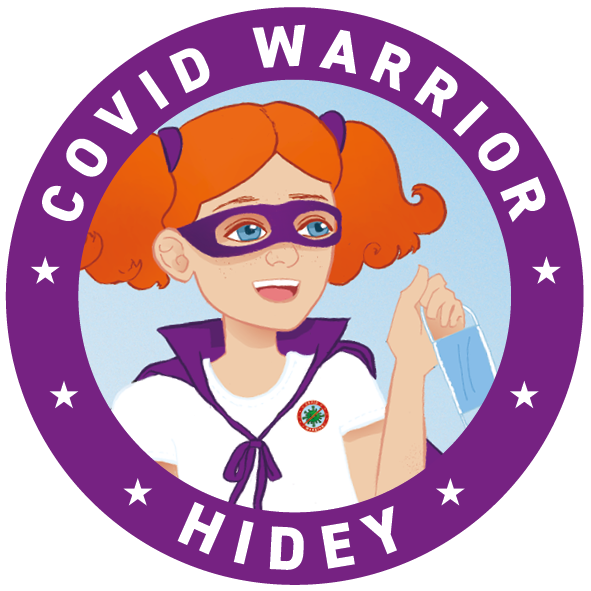 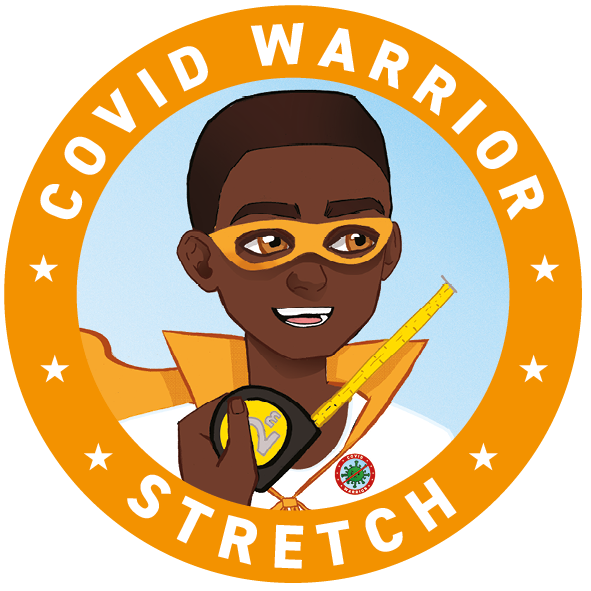 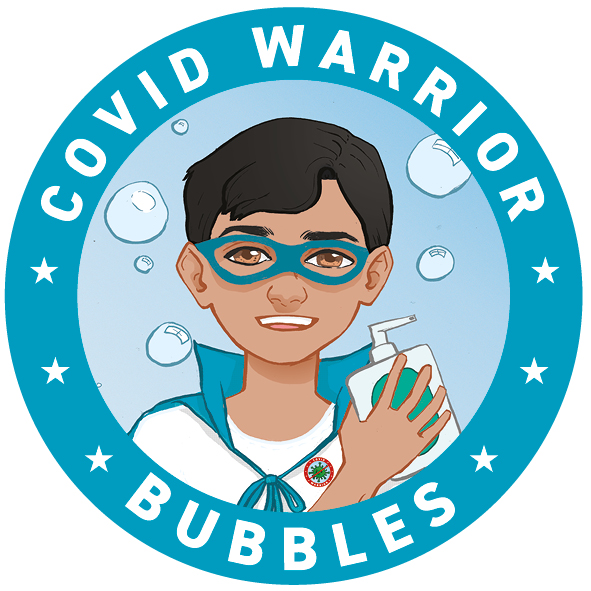 What have we learnt?Can you remember each Warrior’s tool and how it helps to defeat COVID-19?
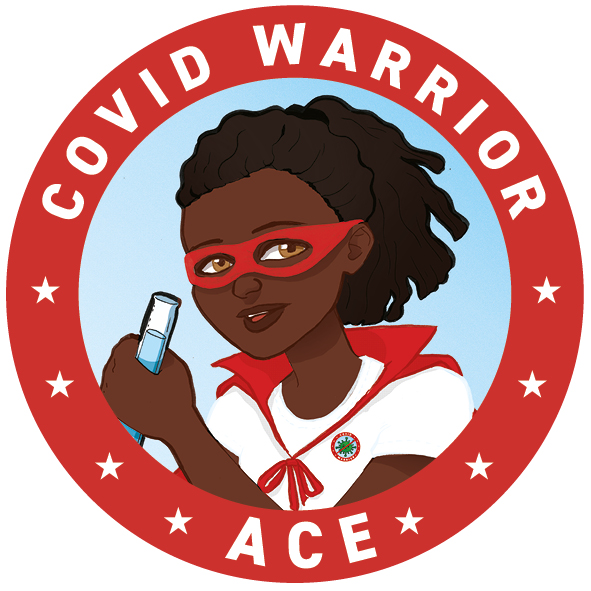 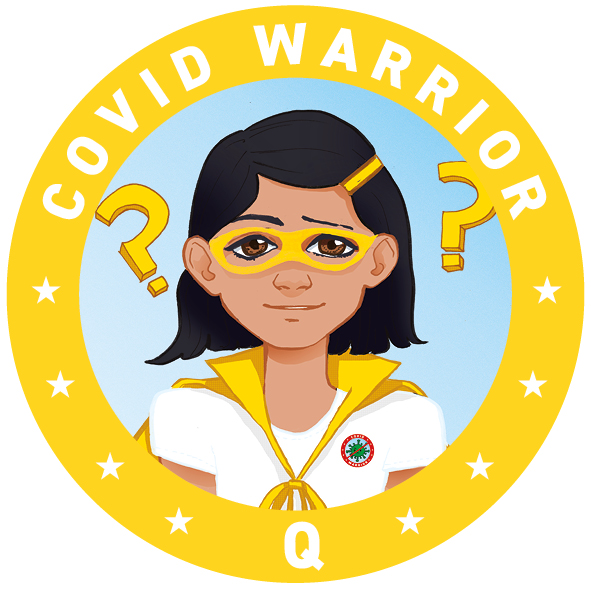 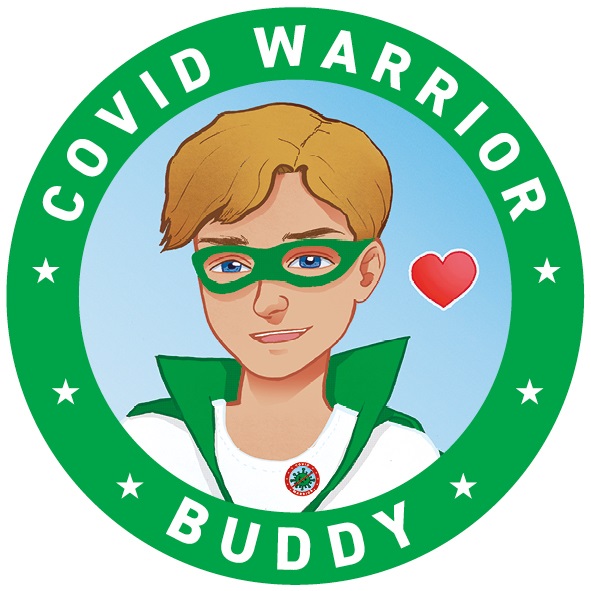 By following the rules, we help to protect our friends and family.
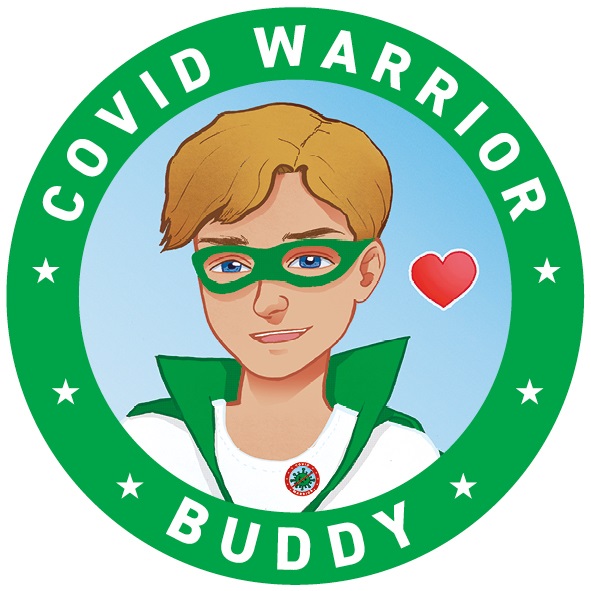 Extension Activities

Can you make a presentation explaining how each of the Rules helps to stop the spread of COVID-19?​
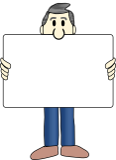 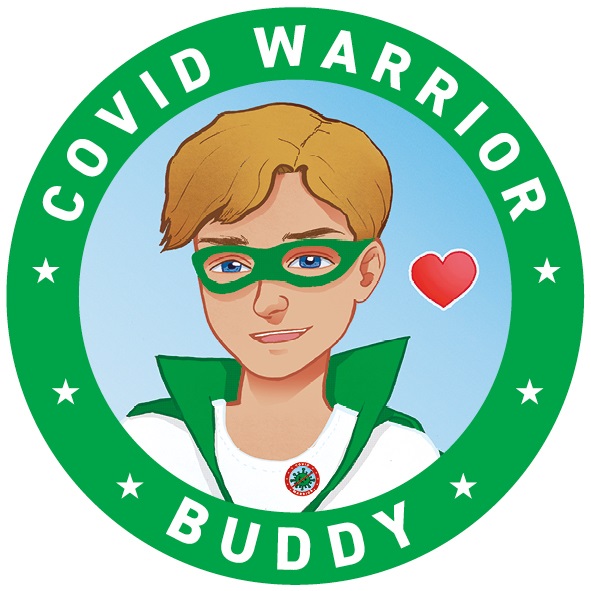 Bye, see you soon!